Discover chemical engineering
John McCandless
Senior Commissioning Engineer at AWE
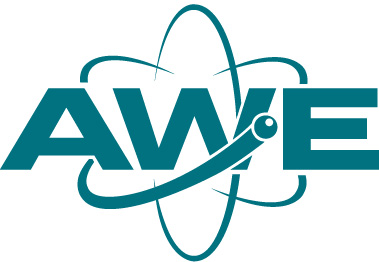 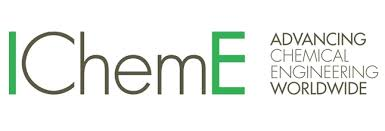 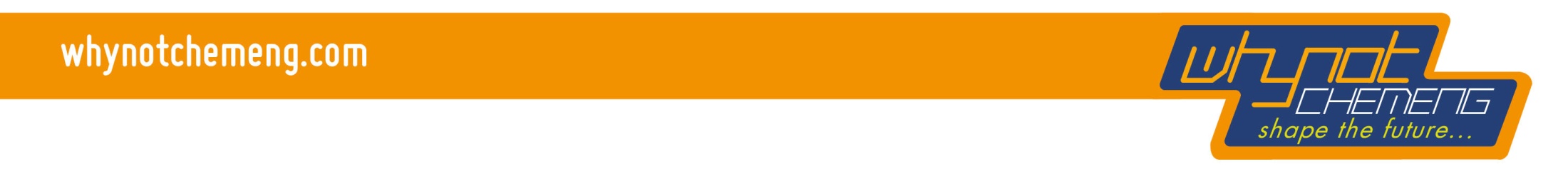 [Speaker Notes: Welcome along]
Introduction
Who is John McCandless?
What is Chemical Engineering?
What do Chemical Engineers do?
Where do Chemical Engineers work?
What skills do Chemical Engineers have?
What are the benefits of a career in Chemical Engineering?
Q&A
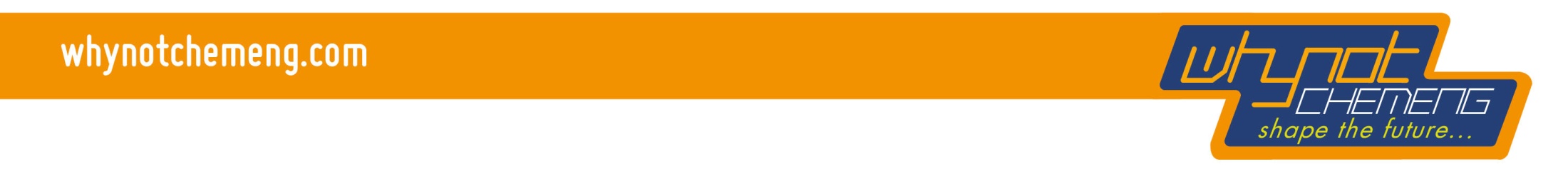 John McCandless
Grew up in Ayrshire, south-west of Glasgow
MEng in Chemical Engineering at the University of Strathclyde
Worked for Michelin and a sand/quarry company as a student
Now with AWE
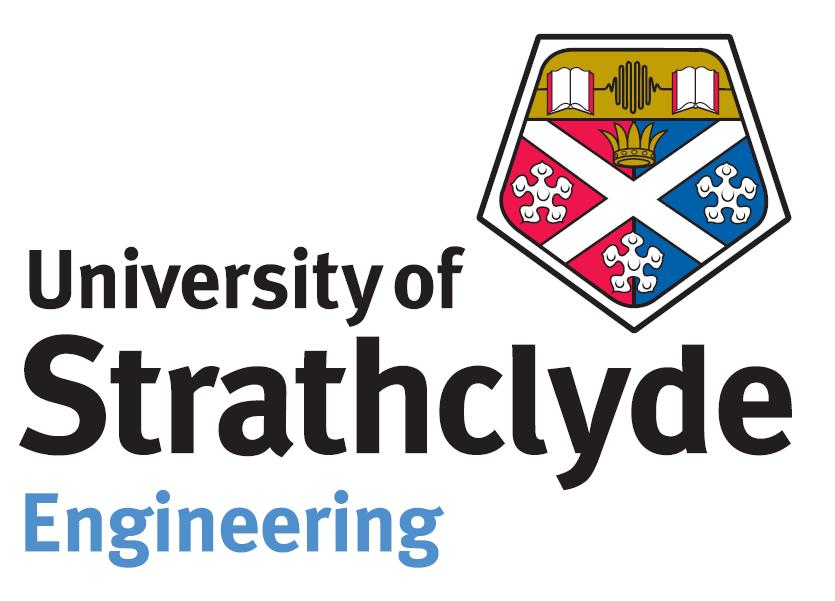 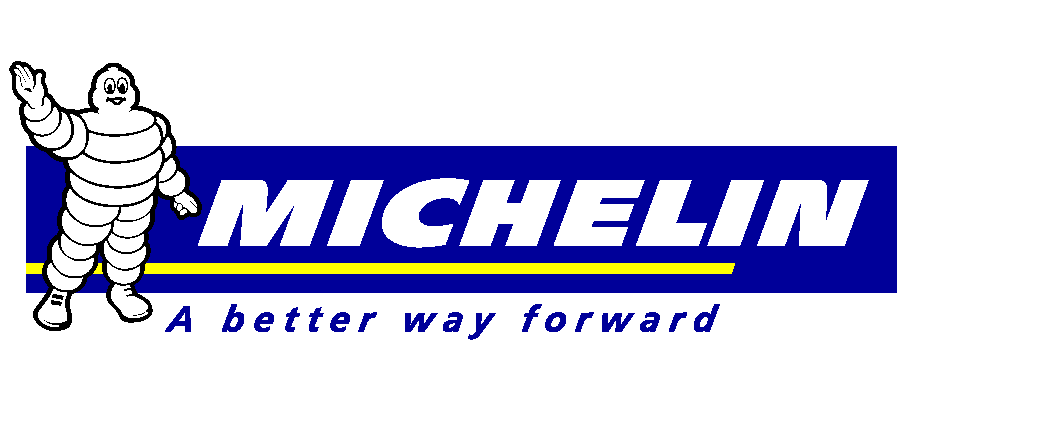 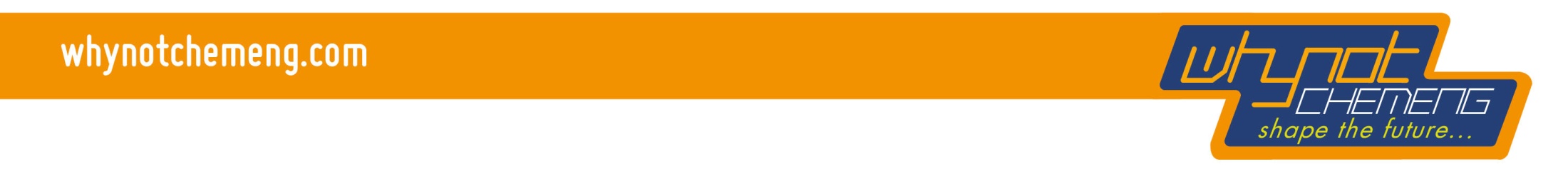 So, who thinks they know what “chemical engineering” is?
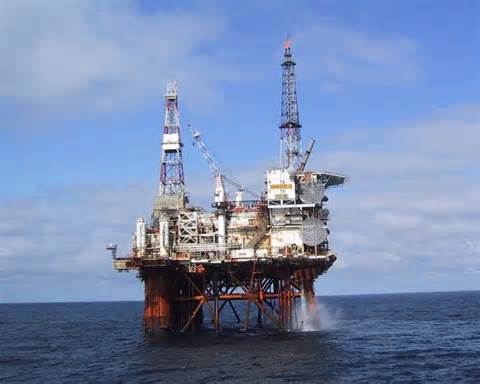 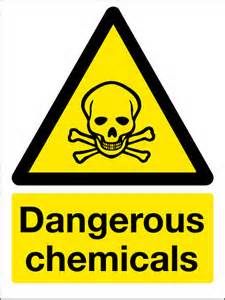 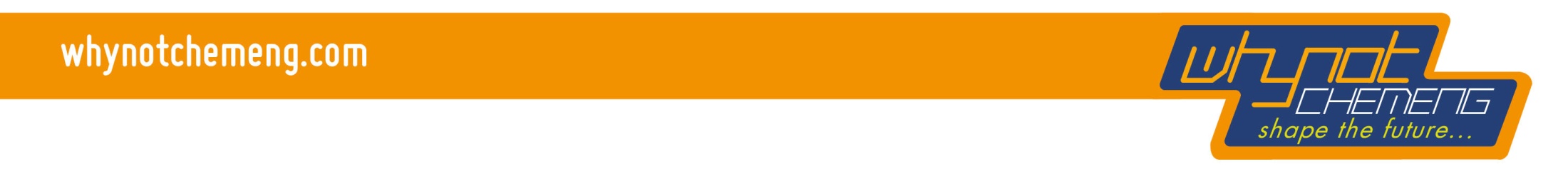 [Speaker Notes: Chemical engineering is just about making chemicals or working on an oil rig… right?]
What about these?
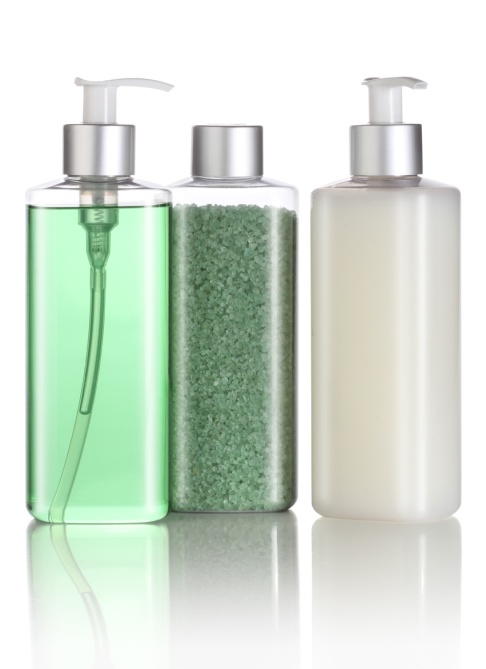 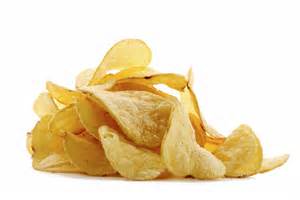 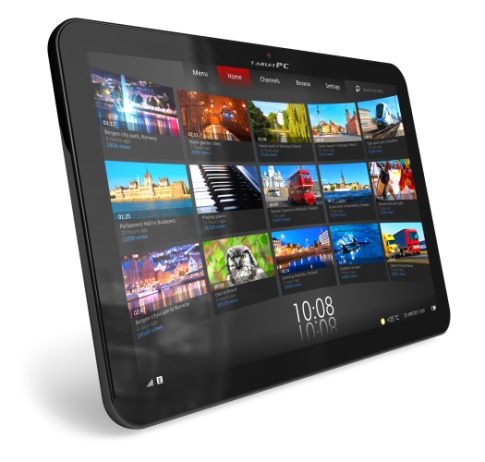 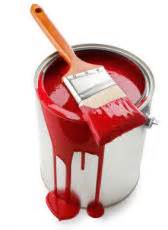 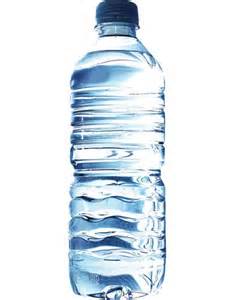 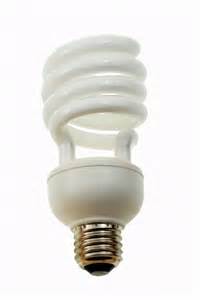 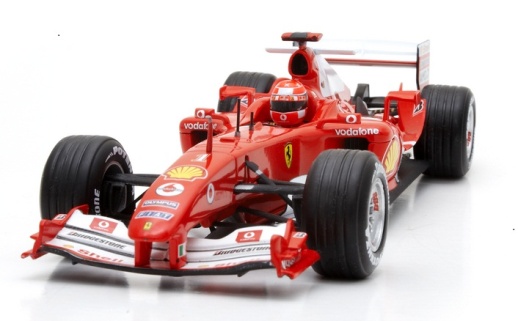 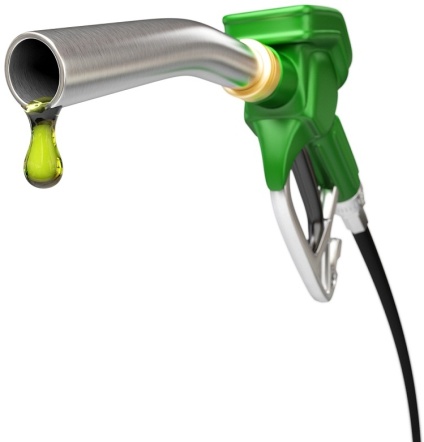 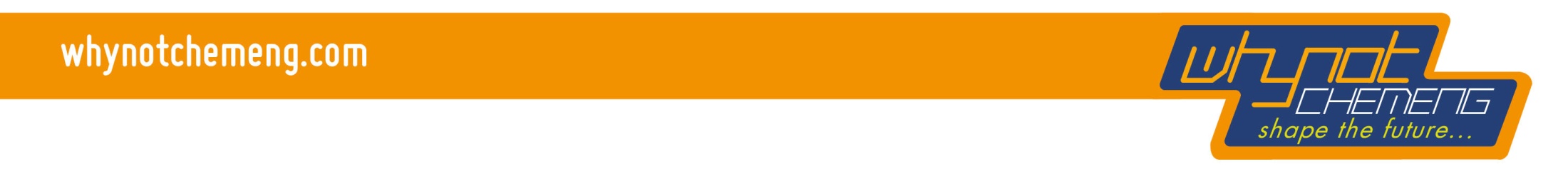 [Speaker Notes: Wrong. It’s so much more… chemical engineering touches just about everything we see on a daily basis.]
So what is chemical engineering?
Combines the most exciting elements of science with the real world application of engineering. 

Ranging from bio-fuels to beauty products, food to fashion and everything in between.
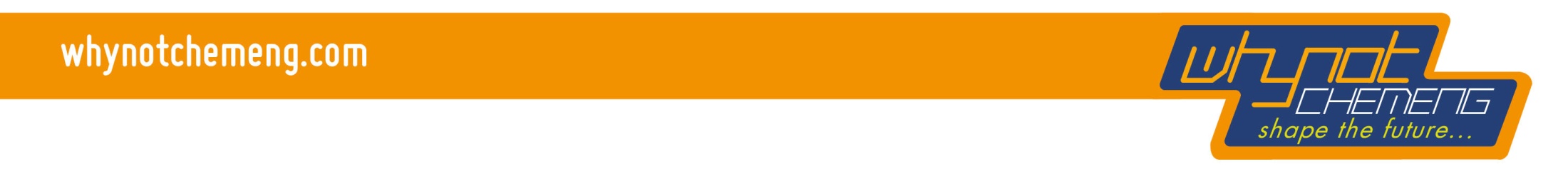 [Speaker Notes: The difference between scientist and engineer.

Scientist discovers and develops the theory;
Engineer takes the theory and makes it applicable in ‘the real world’
Chemical Engineers develop processes and plants to produce commodities]
What do chemical engineers do?
All engineers use maths and science to solve technical problems, but only chemical engineers use chemistry to improve industrial processes in areas including:
energy
health & wellbeing
water
food & drink
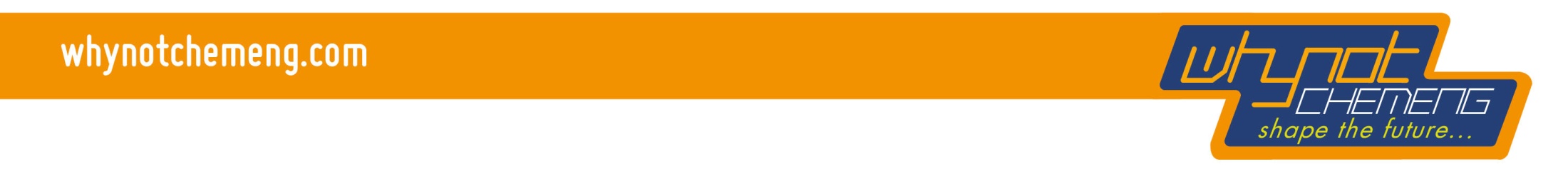 [Speaker Notes: Click once to start the four ‘vistas’ to arrive.]
Where they work:
[Speaker Notes: This isn’t the easiest chart to see, but gives a good overview of the various industries employing IChemE members according to the 2014 salary survey.]
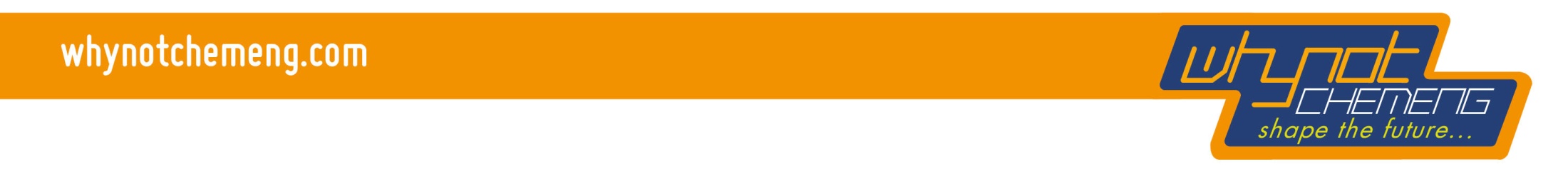 [Speaker Notes: Here are examples of types of industries or jobs]
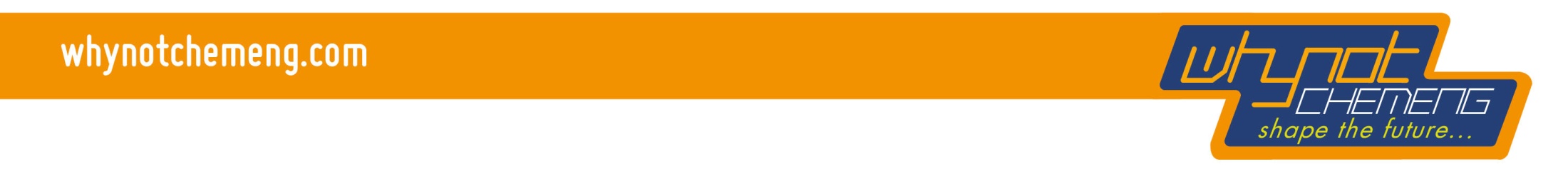 [Speaker Notes: This is where I am now. There’s nothing stopping me changing through my career to any of the others.]
Typical engineers’ skills
Analytical: research topics, develop project plans, draw conclusions
   Scientific: Break down complex systems, recognise cause and effect
   Mathematical: calculation and measurement
   Attention to detail: Follow standards, record accurately, write instructions
   Technical: Troubleshoot problems, debug systems, stay current
   General: Understanding the world around you
   Soft skills:
   Communication and cooperation skills
   Listening and interaction skills
   Creative abilities to solve problems and develop new ideas
   Leadership and organisational skills to lead projects

Research shows that engineers make up over 1/3 of company CEOs
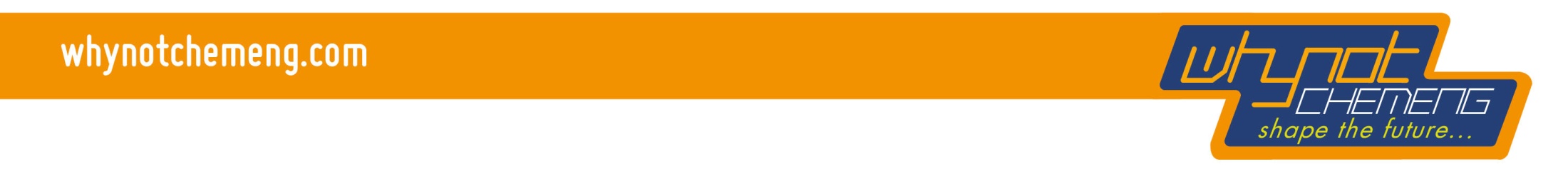 [Speaker Notes: Click once to reveal left set of bullet points, and again to reveal right set.]
Routes into chemical engineering
Further study: MSc, PhD, EngD etc.
BEng or MEng
 
in Chemical or Process or Biochemical Engineering
GCSEs
A-levels
Employment
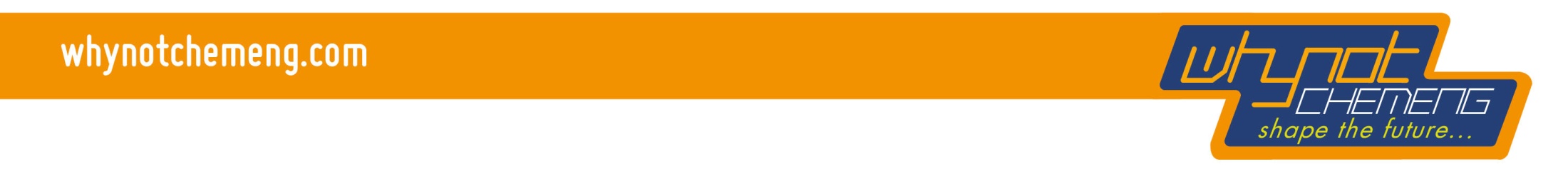 [Speaker Notes: Alternative options ie apprenticeships are mentioned in slide 10.]
University Entry Requirements
A-levels: 2A*, A, 2B, C including 

Maths

Chemistry
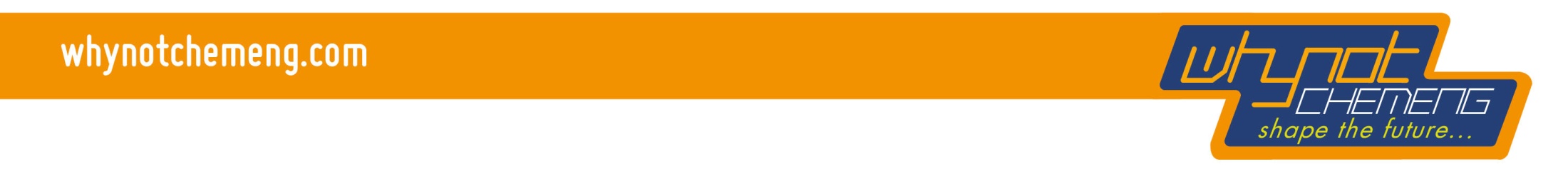 [Speaker Notes: This is only a guide but covers most universities – students should check with the relevant university.]
Alternative entry options
Some universities offer foundation engineering degrees if you don’t have the traditional entry subjects. Check!

Chemical engineering is a graduate-level career
But entry via an apprenticeship may be possible. 
Check with employers on how you can progress to the level/job/career that you want.
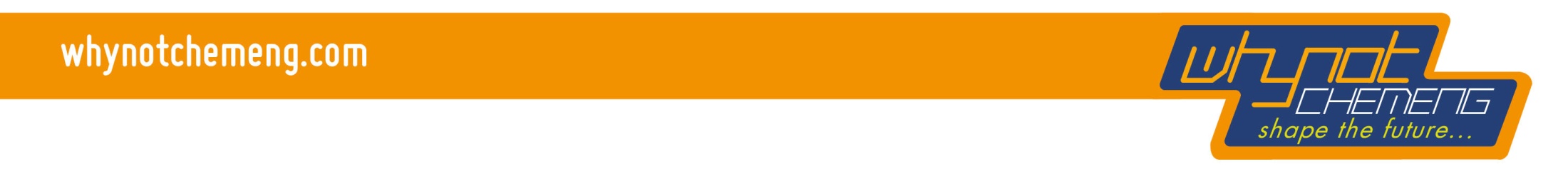 www.apprenticeships.gov.uk
[Speaker Notes: www.apprenticeships.gov.uk]
What are the Benefits?
Excellent job prospects
Global profession - opportunities for travel
High earning potential
Variety and challenge
Make a real contribution to 
	a sustainable future
Transferrable skills!
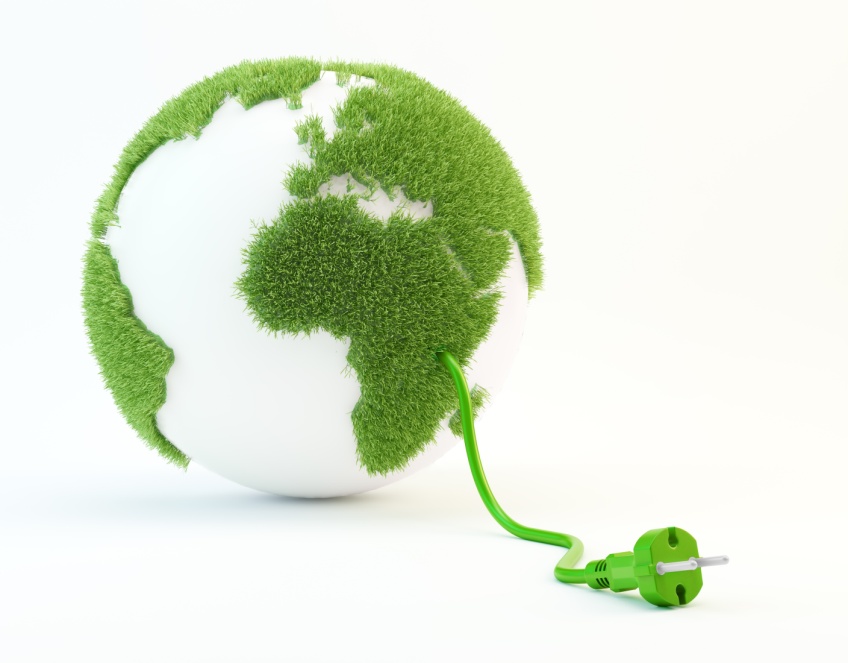 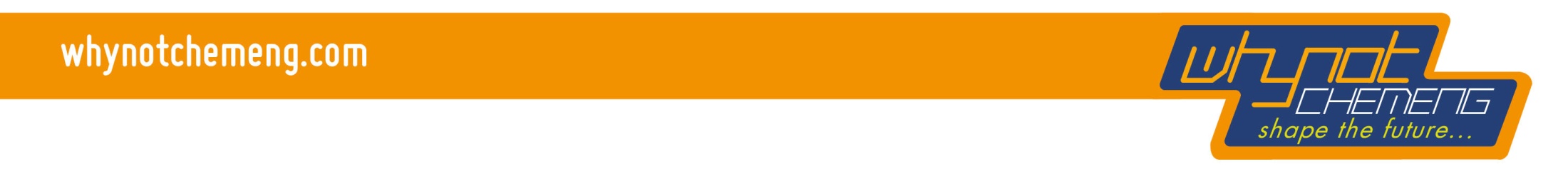 Your Potential Salary…
Chemical engineering is now the 2nd highest paying profession behind dentistry*.

  Average starting salary: £28,500⁺
 Average salary for Chartered 
   Chemical Engineers: 
   £57,000 - £73,000+
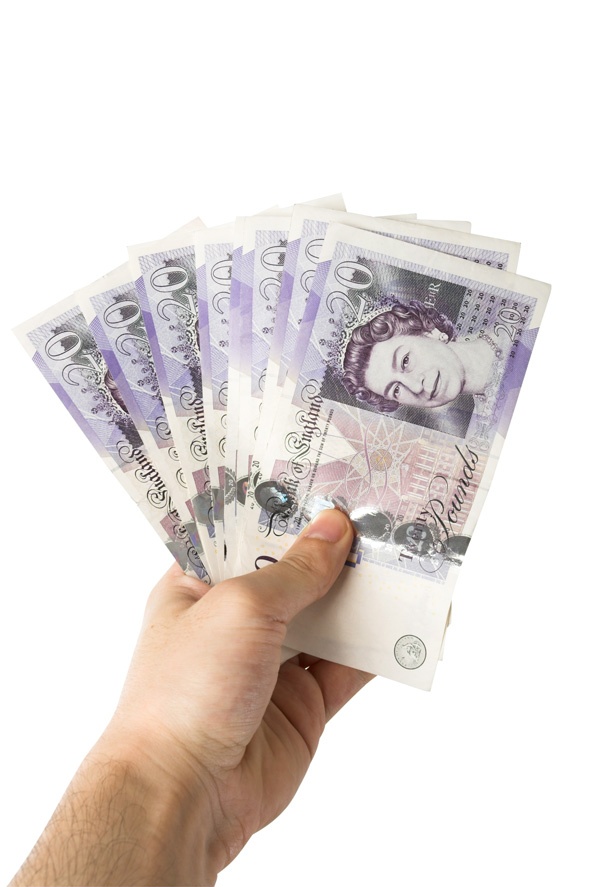 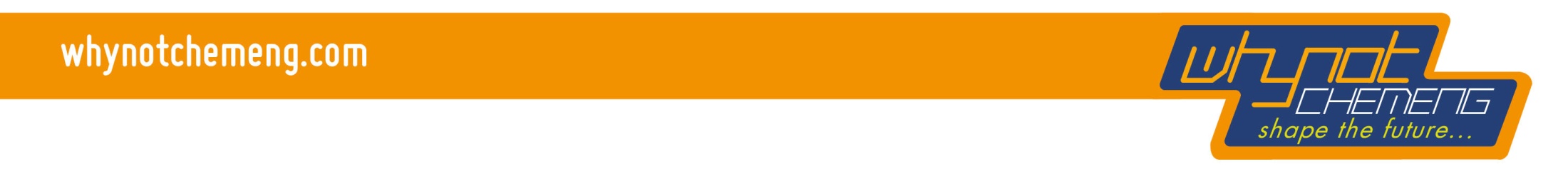 Source: thecompleteuniversityguide.co.uk, 2017
⁺ Source: IChemE Salary Survey 2016
[Speaker Notes: Context of my chartership journey, age 27/28 hopefully for chartership.]
What if…
…I don’t want an engineering career after I finish uni? 
Easy! With a ‘Chem Eng’ degree:
Finance and banking
Teacher or lecturer – Maths or Science?
Management
Civil Service
Set up your own business?
Anything you want, really!
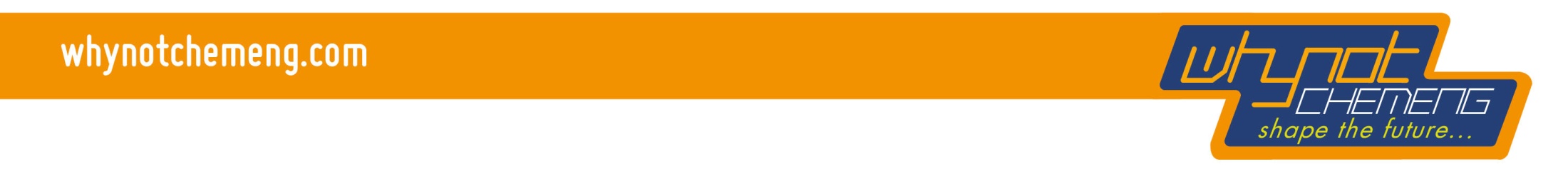 Any questions?
whynotchemeng campaign supporters:
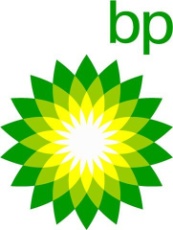 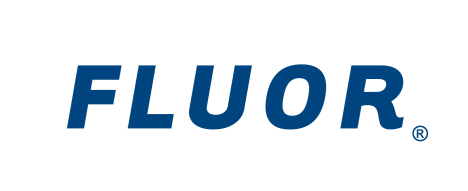 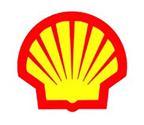 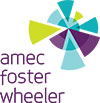 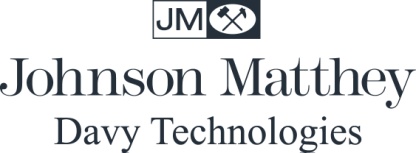 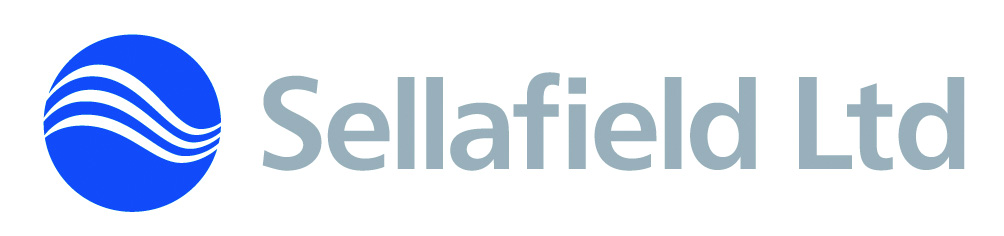 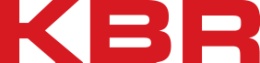 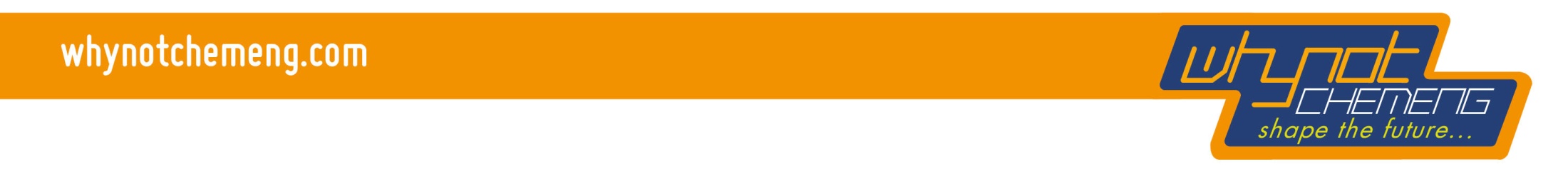 [Speaker Notes: Contact me through your careers officer for further advice]